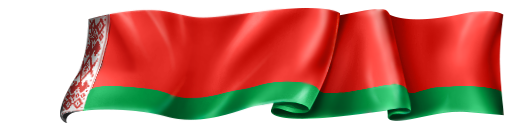 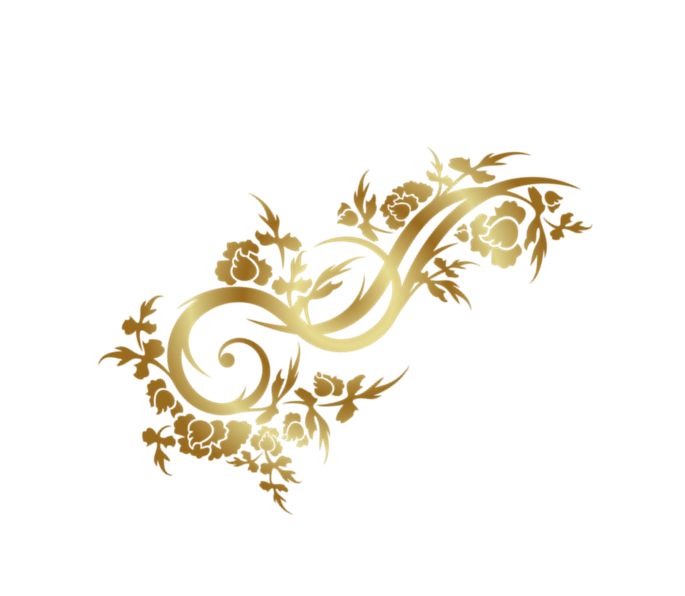 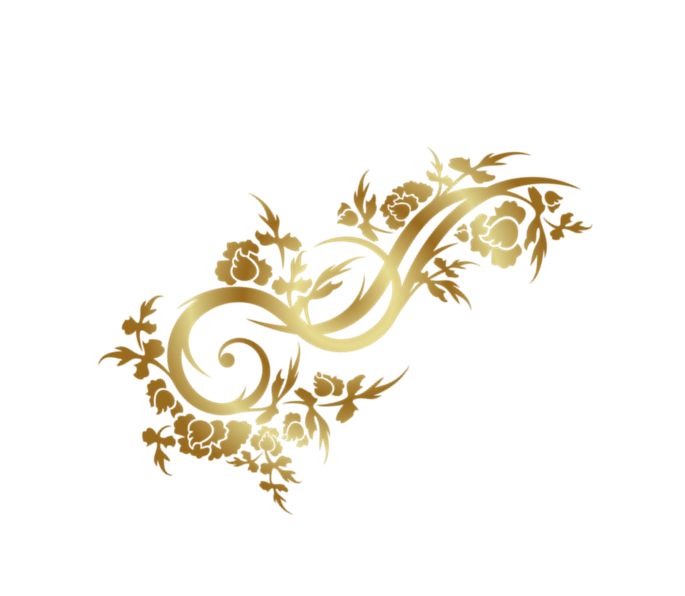 Зямля пад белымi крыламi
Хлеб i да хлеба
Нацыянальныя стравы Беларусі
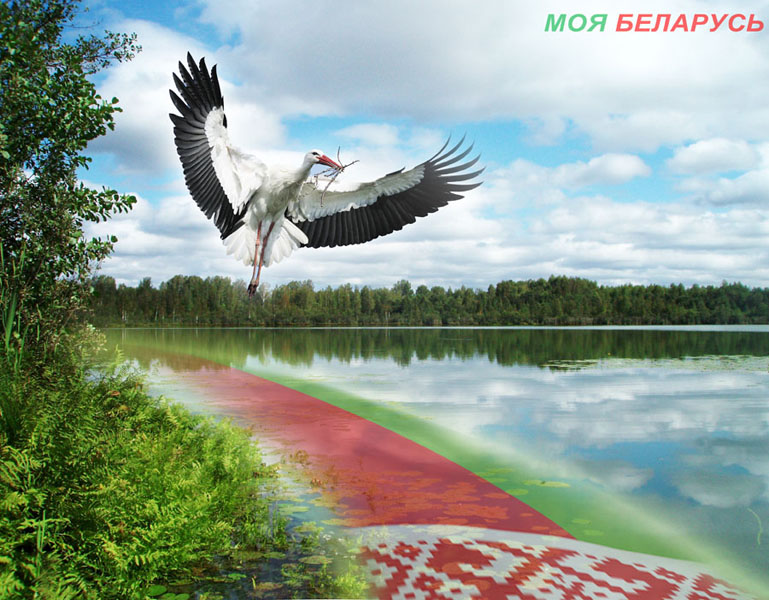 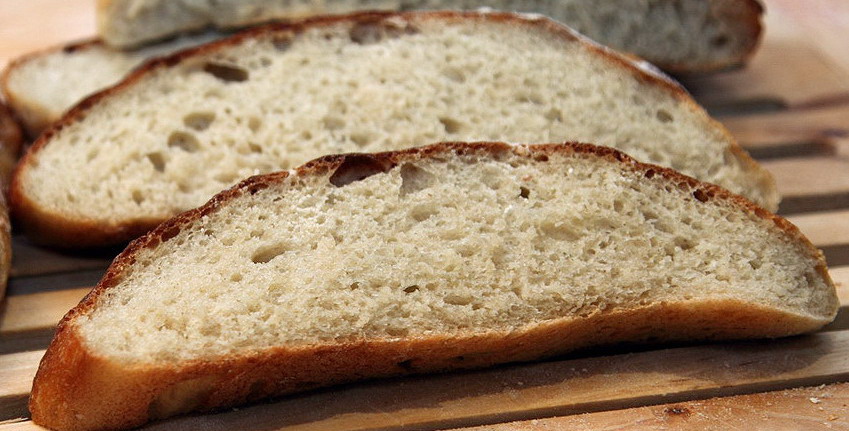 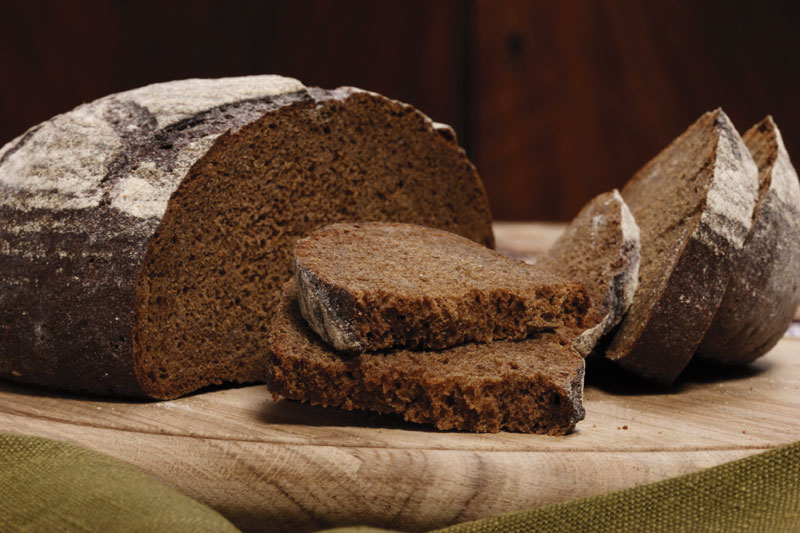 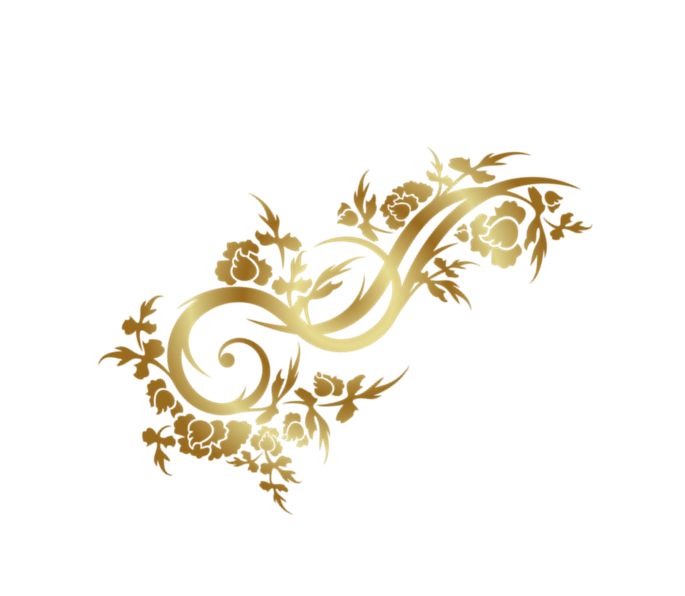 Прэсны хлеб
Чорны хлеб
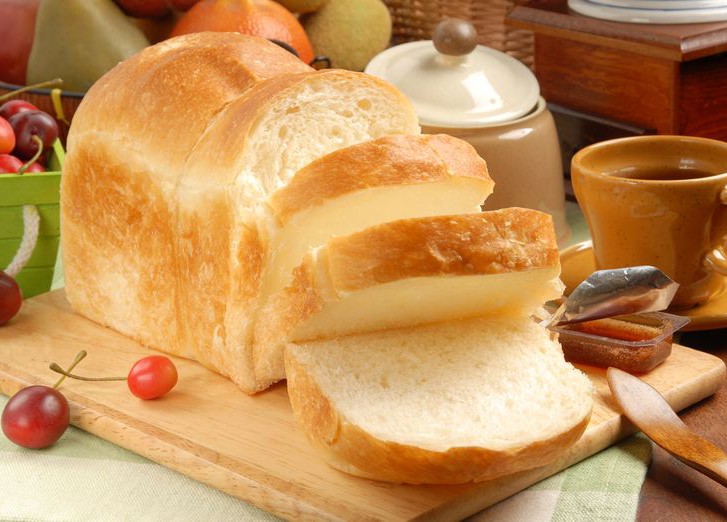 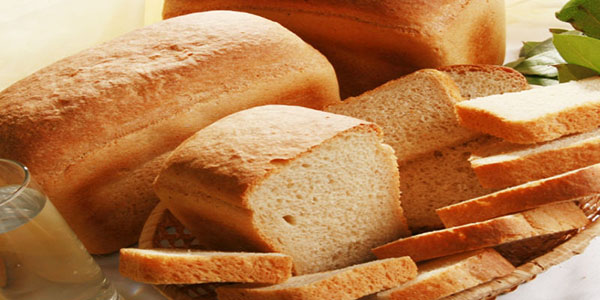 Пшанiчны хлеб
Белы хлеб
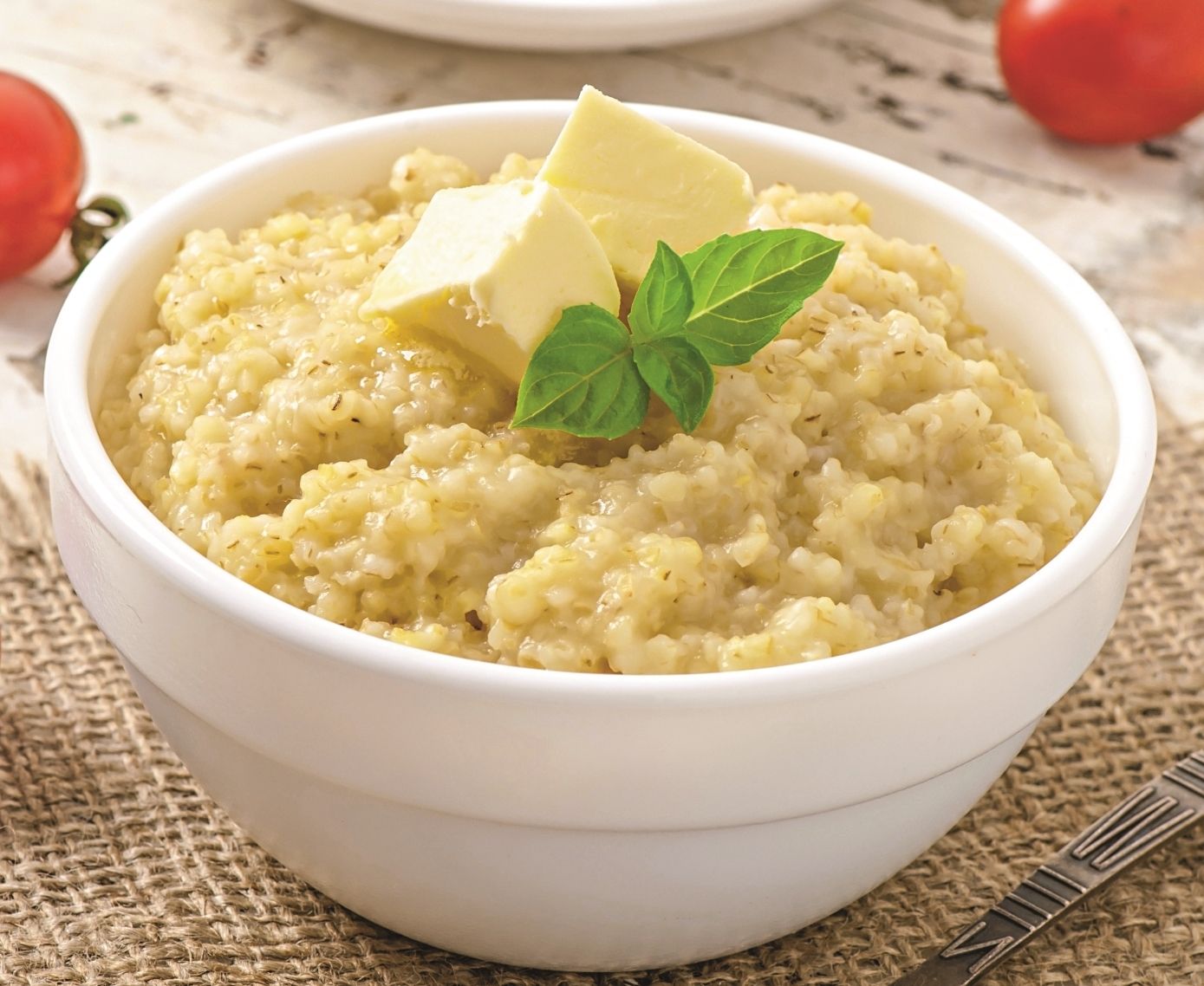 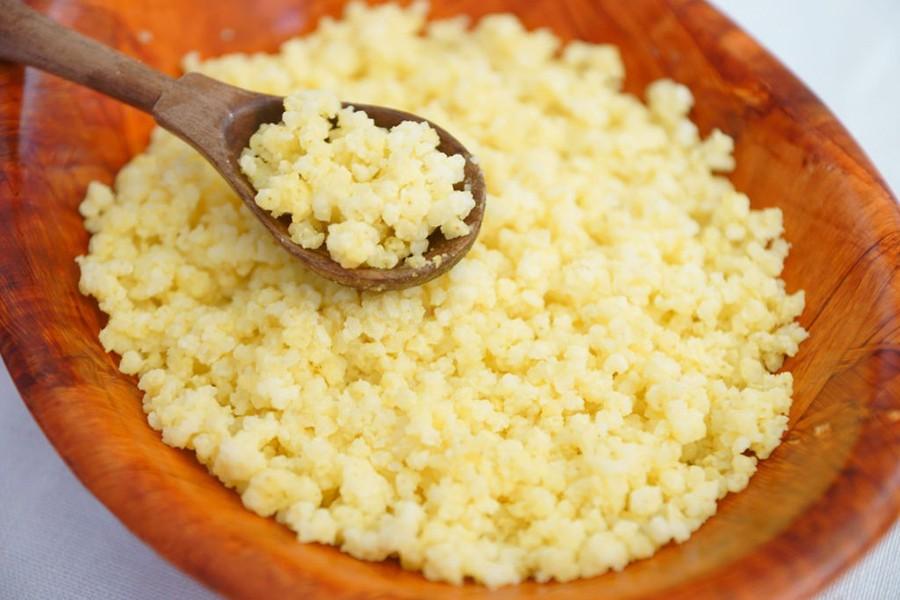 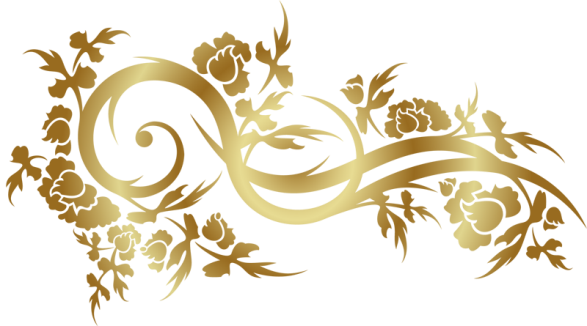 Пшанiчная каша
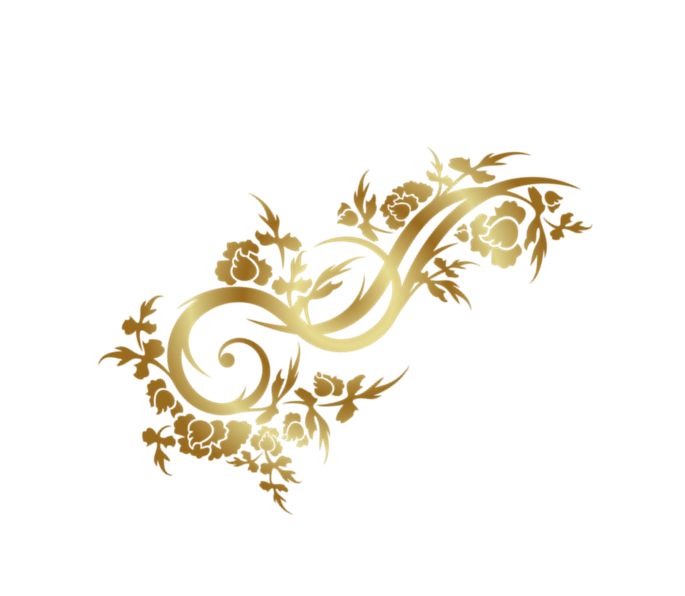 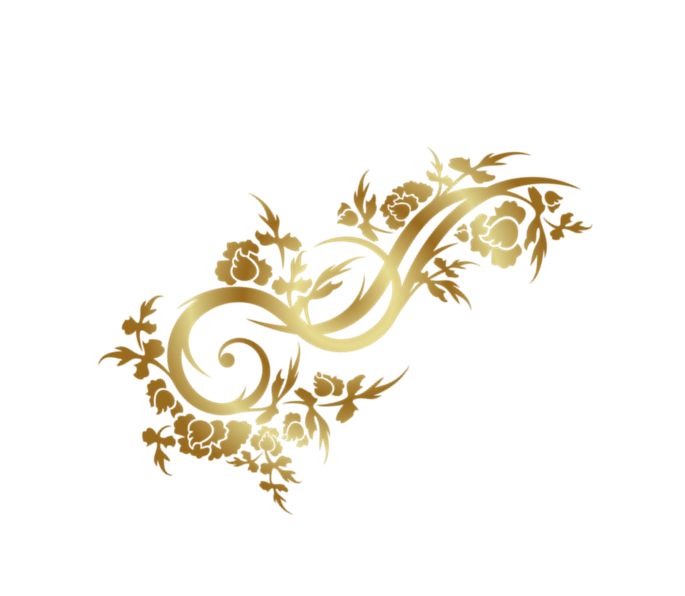 Яблачны пiрог
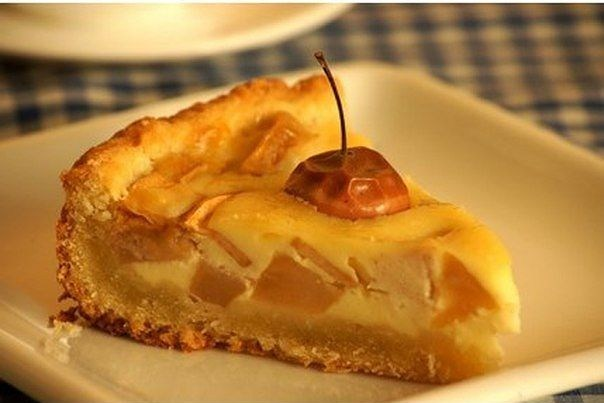 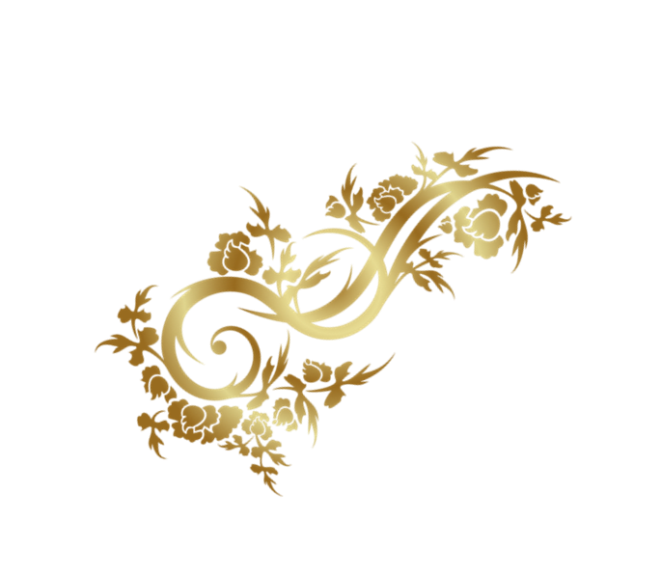 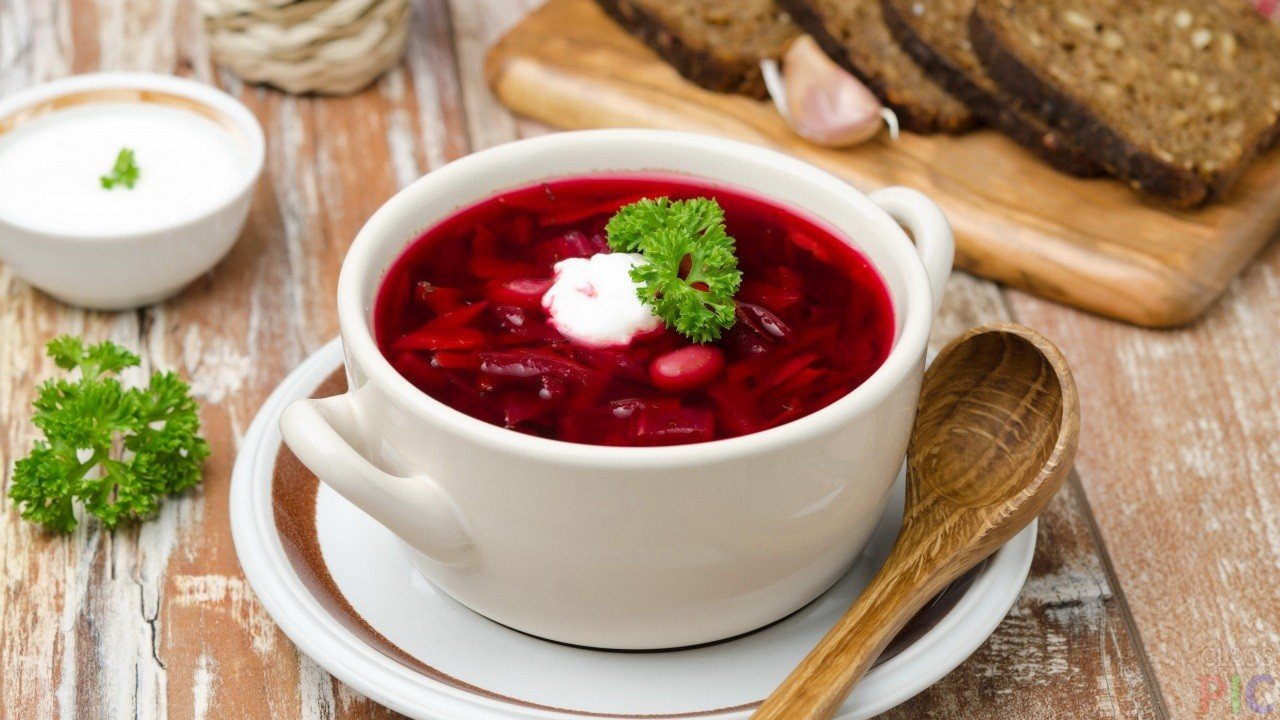 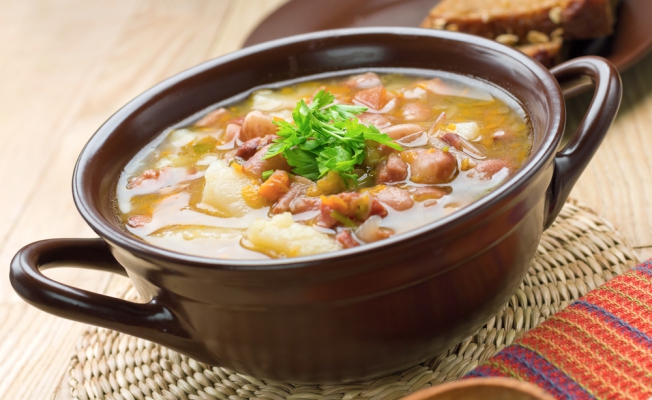 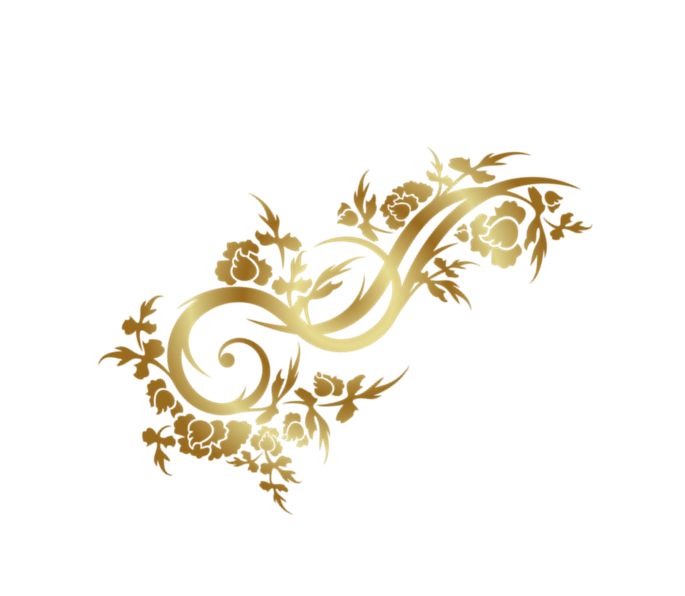 Боршч
Полiўка
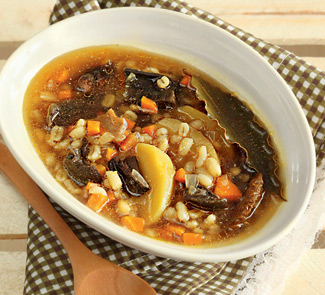 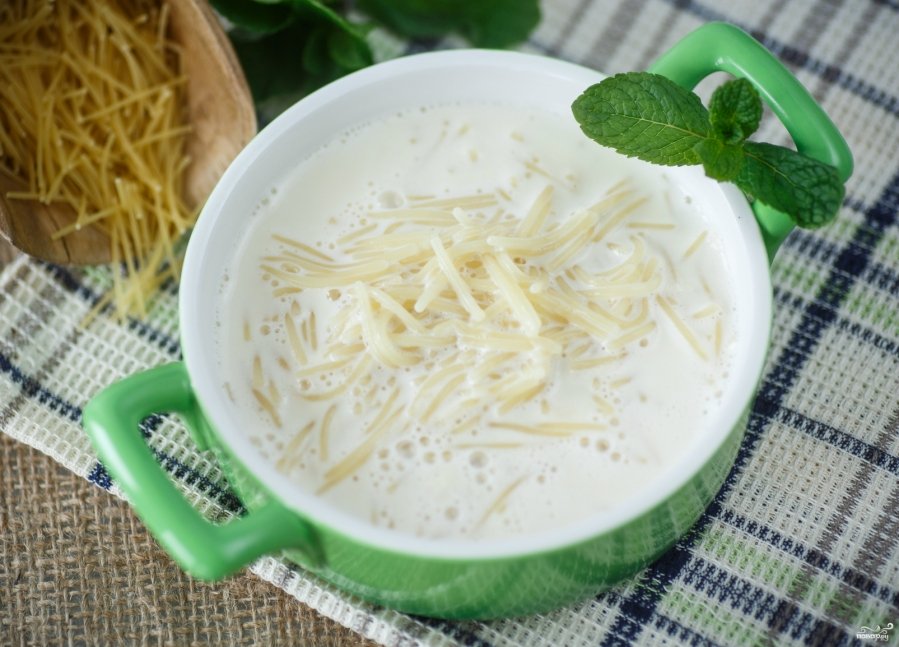 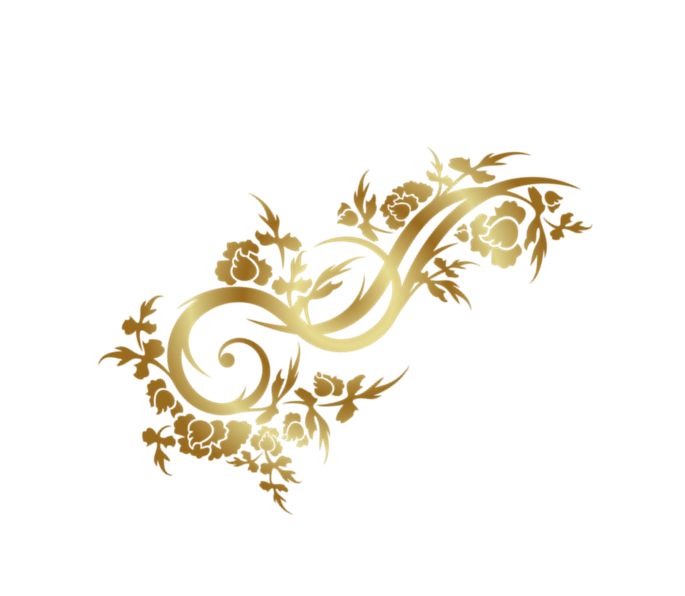 Малочны суп
Панцак
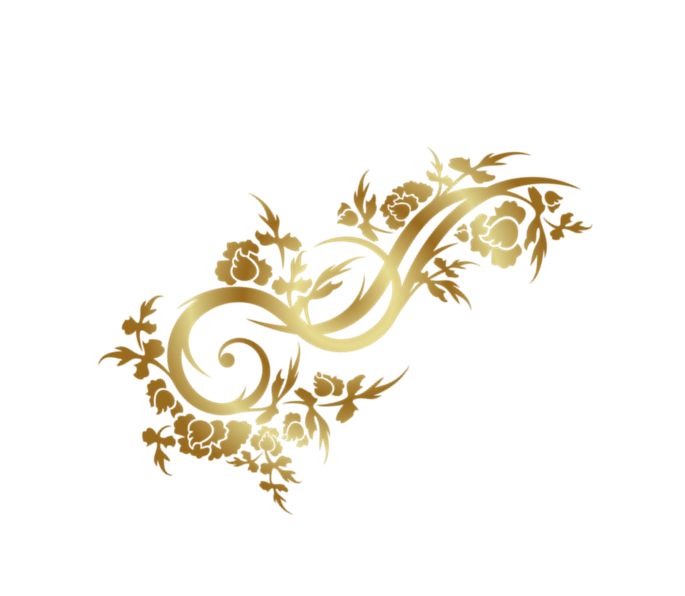 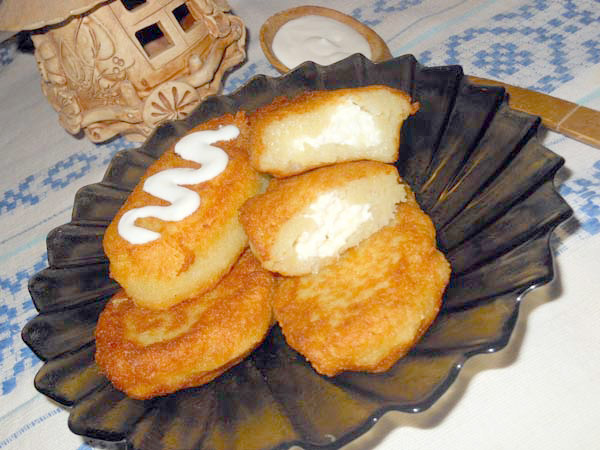 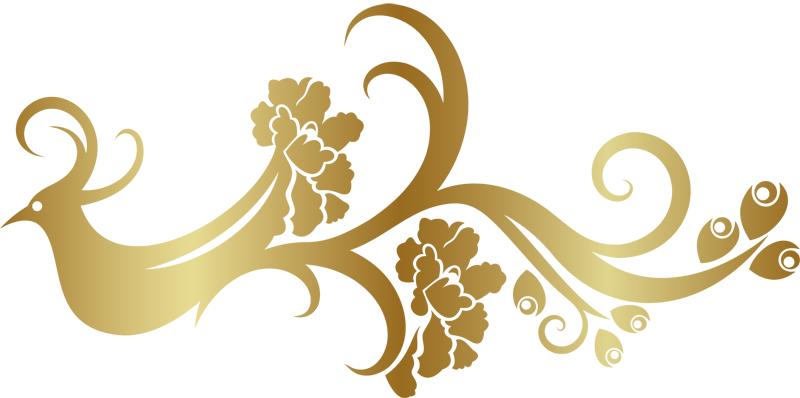 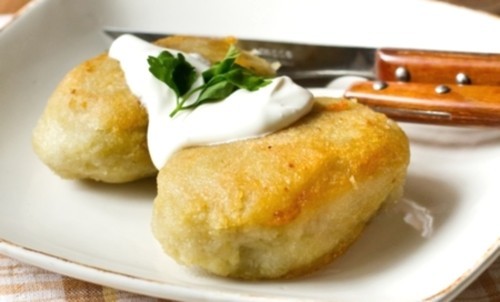 Калдуны
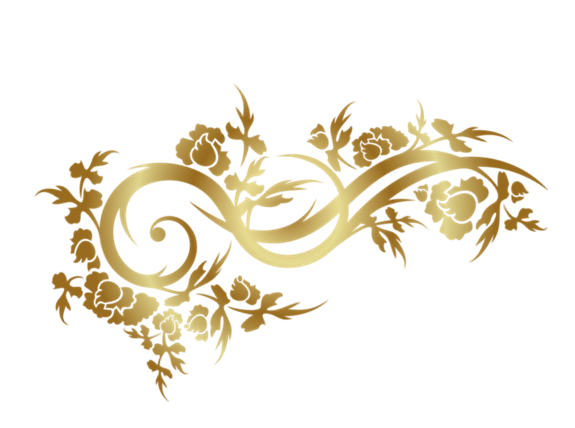 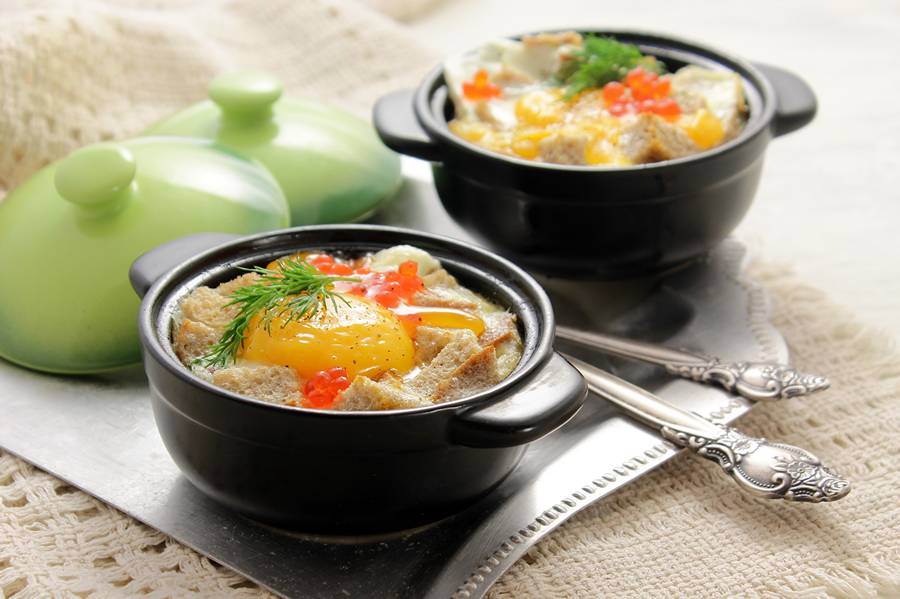 Яешня
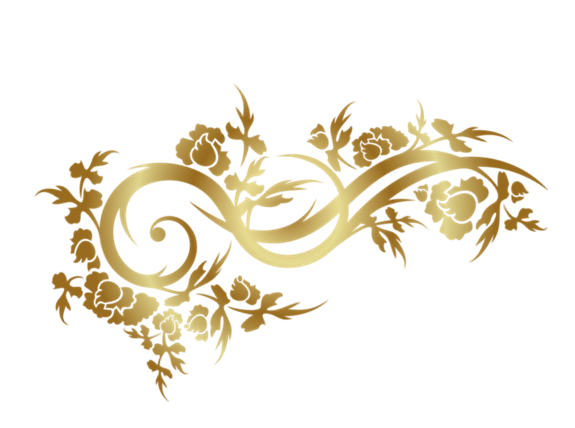 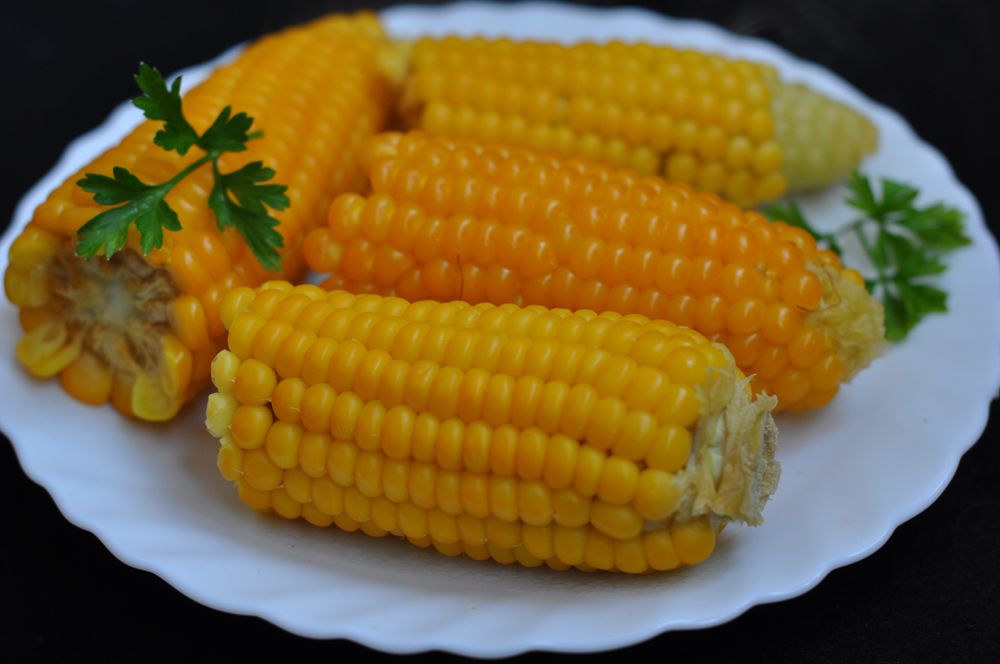 Вараная кукуруза
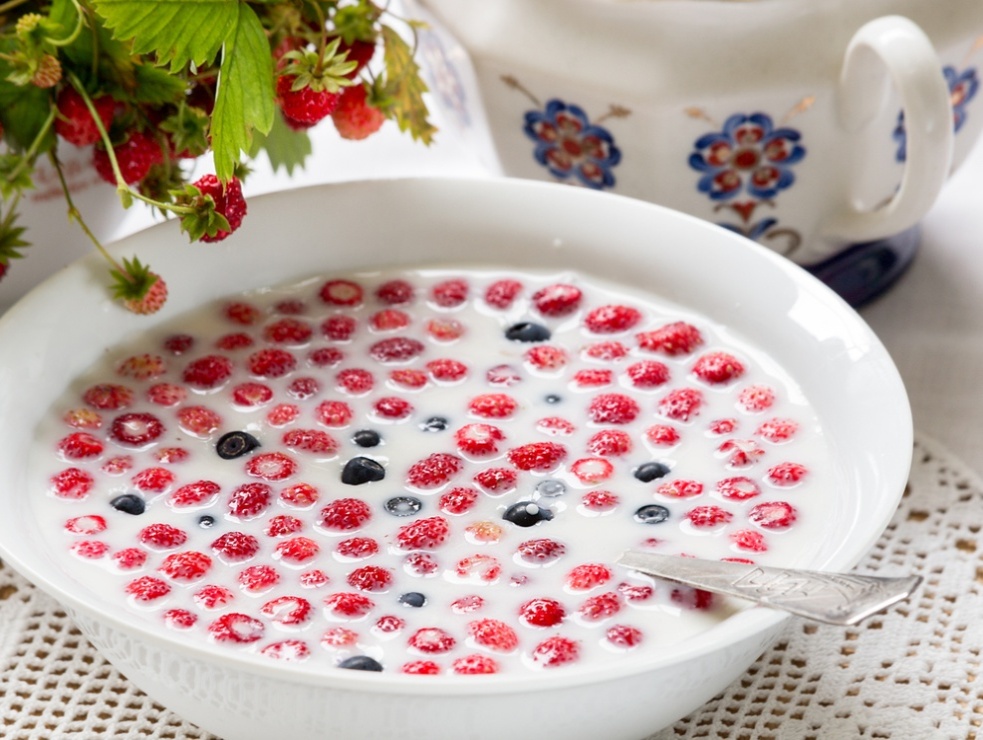 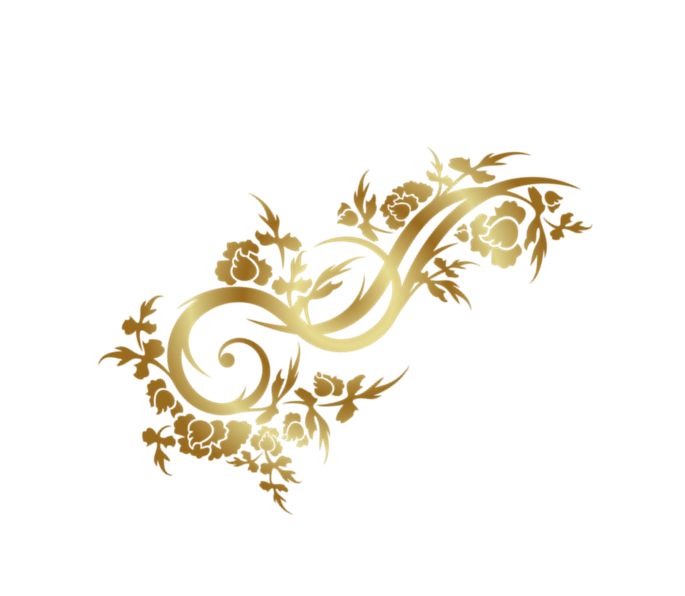 Сунiцы з малаком
Чарніцы з малаком
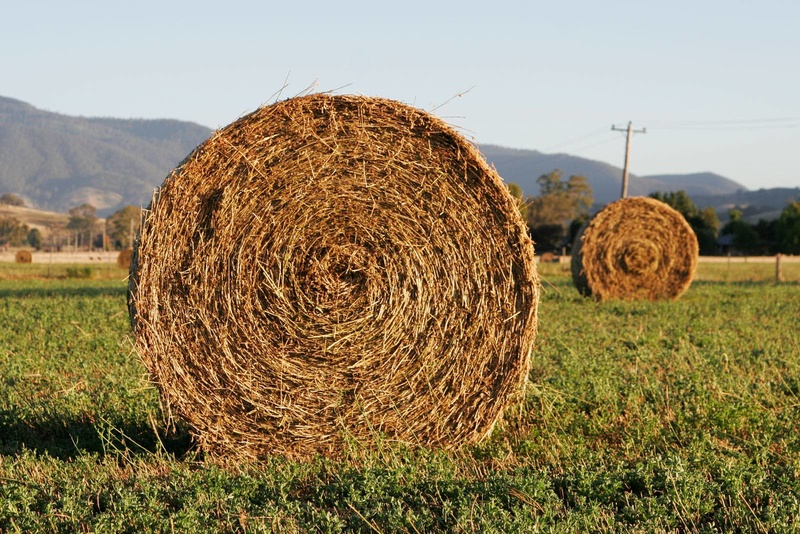 Дзякую за ўвагу!